SMARTER CITIES
Oscar Robles
CEO
LACNIC

XVII Ibero-American Meeting of Digital Cities
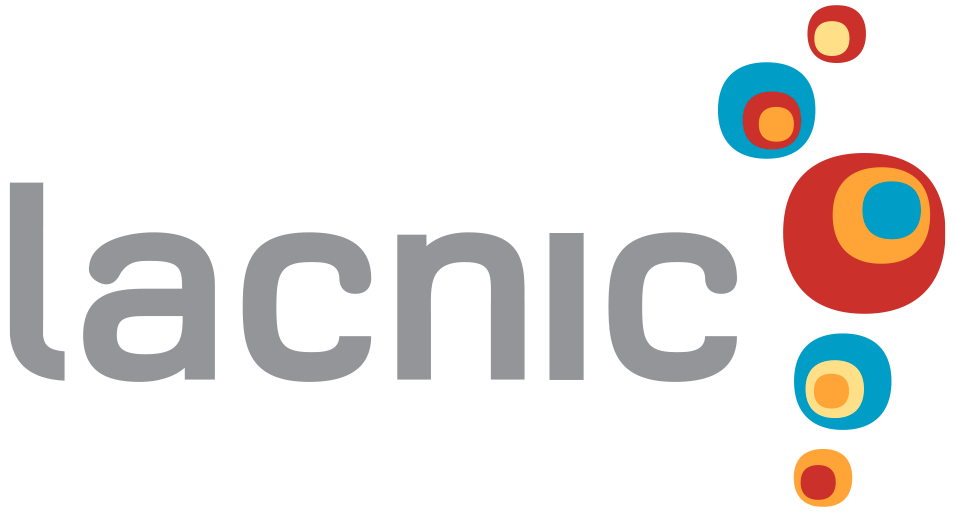 SmartER Cities vs Smart Cities
SmartER decision making Processes
SmartER Use of Data
SmartER Infrastructure Design
SmartER Cities vs Smart Cities
SMART suggests there is an ultimate and absolute state of smartness.
SMARTER provides space for constant improvement and learning.

There is still the challenge to define what is smarter than what we have today.
SmartER decision making Processes
Hypothesis
In the Future developed cities will be those able to take sustainable decisions.

Limited Resources, limited chances to try and almost zero opportunity to FAIL.
SmartER decision making Processes
Sustainable (over time) Decisions
SmartER Regulations
SmartER citizens
SmartER decision making Processes
MutiStakeHolder Decision Making at XXI
Urban Mobility
Natural Resources Use/Exploitation
Environment/Air Quality/Pollution
City Brand/Image
Internet Resources (LACNIC Open Policy Development Process)
SmartER Use of Data
SmartER: Billions of sensors capturing citizens data.
SmartER to have it available to PUBLIC.
Always public NEEDS on mind.
SmartER Infrastructure Design
IT Design for Rapid Growth Management.
There is no IoT promise without IPv6 Deployment.
Stability, Security, Resilience.
	(GreatER Impact of Mistakes)
SMARTER CITIES
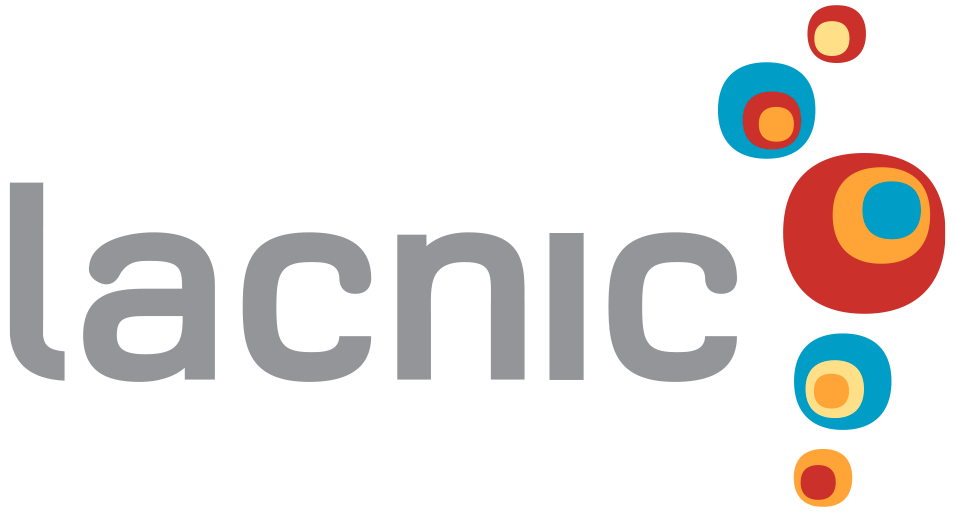 Oscar Robles
CEO
LACNIC

www.lacnic.net                                                                  @oscarrobles